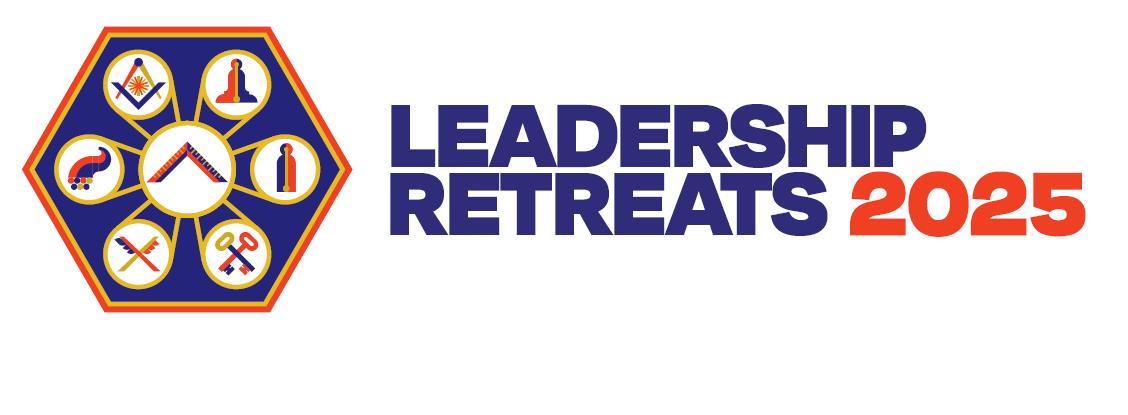 Right WorshipfulAra Maloyan, PMSenior Grand Warden
Budget Approval Timeline
Grand Lodge Finance Committee Approval (Summer 2025)

Distribution to Lodges (September 2025)

176th Annual Communication (October 2025), the membership will consider and vote on:

2025/2026 Grand Lodge Budget

2026/2027 Per Capita (billed to lodges in August 2026)
FY26/27 Per CapitaAra Maloyan– Senior Grand Warden
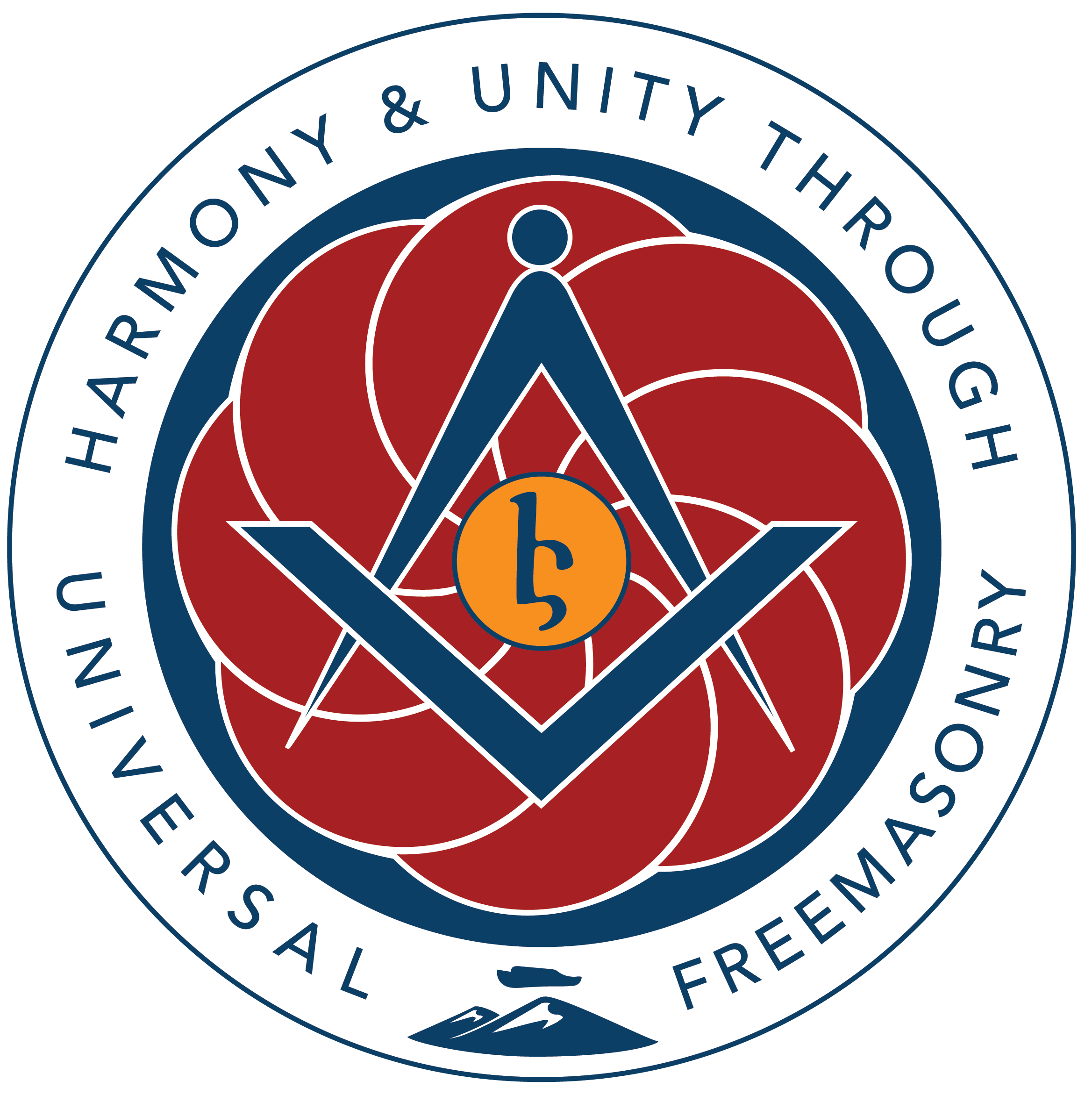 2026/2027 Per Capita Planning
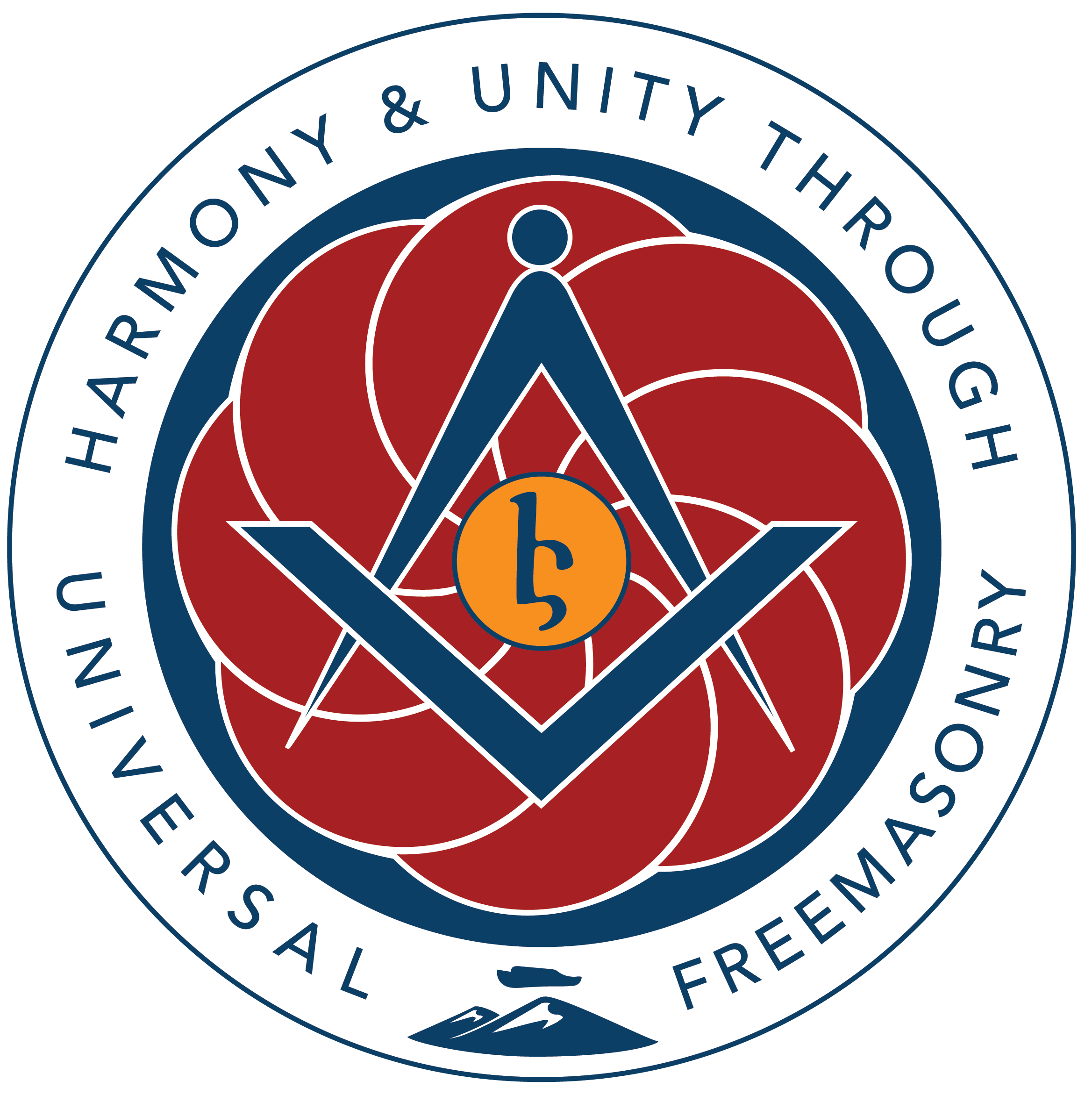 Factors that will increase Per Capita (pc):
1)        Decrease in Transfer from Operating Reserves $50,667	                     1.47 pc
2)         Decrease in the Nob Hill Dividend, $13,000 or 2.5%                           	  .38 pc
      Insurance (Liability & W/C) Increase of 6.8% or $9,287                           	 .27 pc 
      Fraternal Expenses (excluding Insurance expenses) increase of 
		      0.8% or $8,908					                    .26 pc

5)          Appropriations Expenses Increase of 2.2% or $12,106                                	 .35 pc 
6)          Non-Labor G&A Expenses  Increase of 1.9% or $5,402	                     .16 pc
7)          Salaries, Wages and Benefits Increase of 3.5% or $82,850                               2.40 pc  
Base Per Capita Increase:                                          	                                $5.29 pc
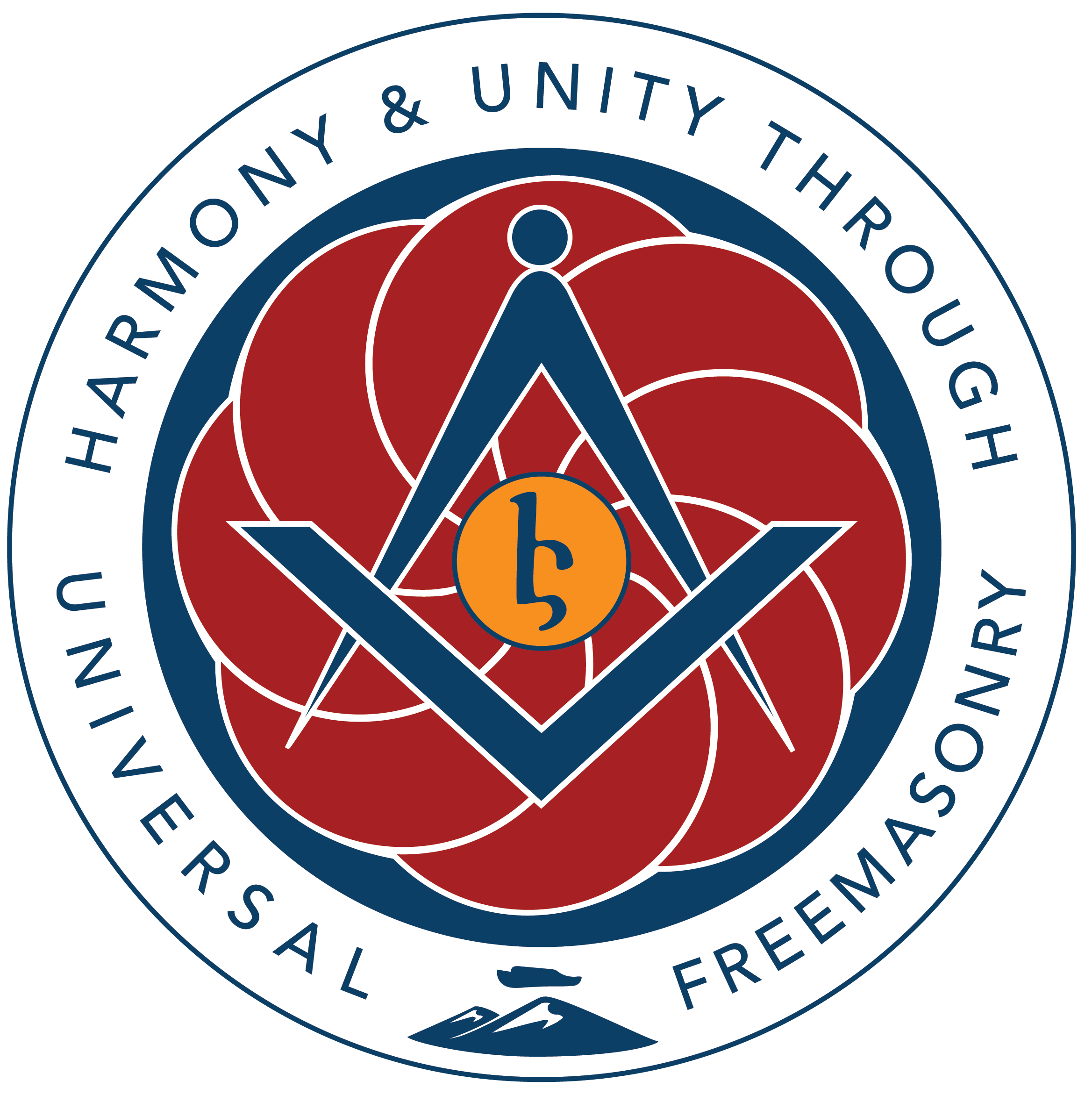 2026/2027 Per Capita Planning
Factors that will decrease Per Capita:

Increase in PC Membership, 172 Members @ $72.50 or $12,470            .36 pc
(34,361 in FY26 to 34,533 in FY27)

Increase in Investment/Other Income (Grant from CA Masonic 
		Foundation/MSB Reimbursement/)
	$28,503 or 2.1%  					                    .82 pc 

3) Decrease in budgeted Surplus $3,801            			  .11 pc
($5,837 in FY26 to $2,036 in FY27)

   Total Per Capita Savings:                  	                                   	                $1.29 pc
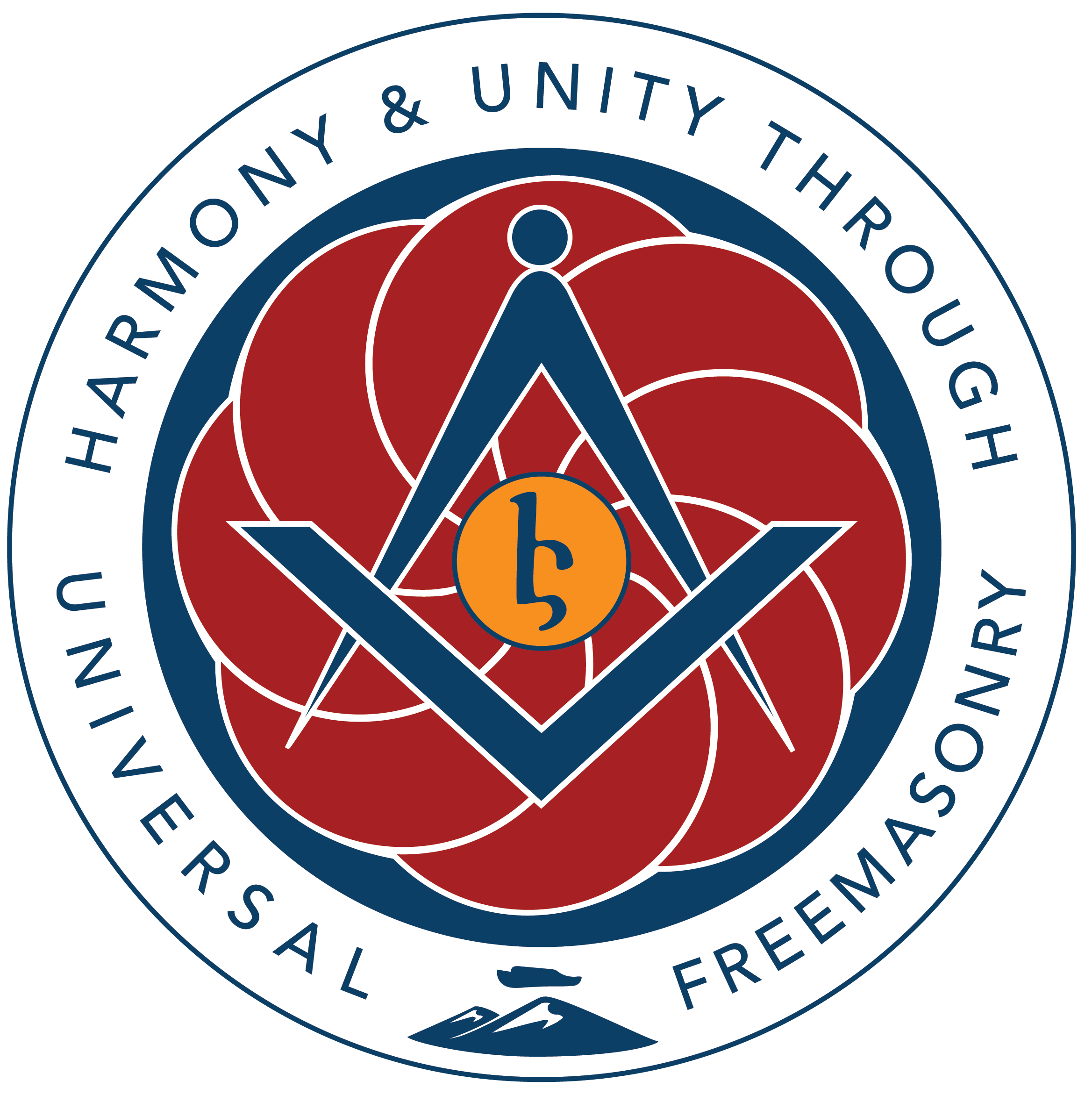 2026/2027 Per Capita Planning
Summary

2025/2026 Per Capita                                                         			      $68.50

1) Increase due to less transferred from the Operating Reserve	                                            1.47
2) Increase due to the decrease in Nob Hill Dividend                                                              .38
3) Increase due to Property & Liability insurance increases                                                      .27
4) Increase due to Fraternal Expenses increase (excluding insurance)                                       .26
5) Increase due to Appropriations Expense increases                                                              .35
6) Increase due to Non-Labor G&A expense increases                                                             .16
7) Increase due to Net Labor Expense increases                	                                             2.40
8) Decrease due to an Increase in Membership                                                                     (.36)
9) Decrease due to increase in Investment & Other Income (w/o NH Dividend)                        (.82)
10) Decrease due to a Decrease in Budgeted Operating Surplus                                              (.11)
2026/2027 Per Capita                                                                                                    $72.50
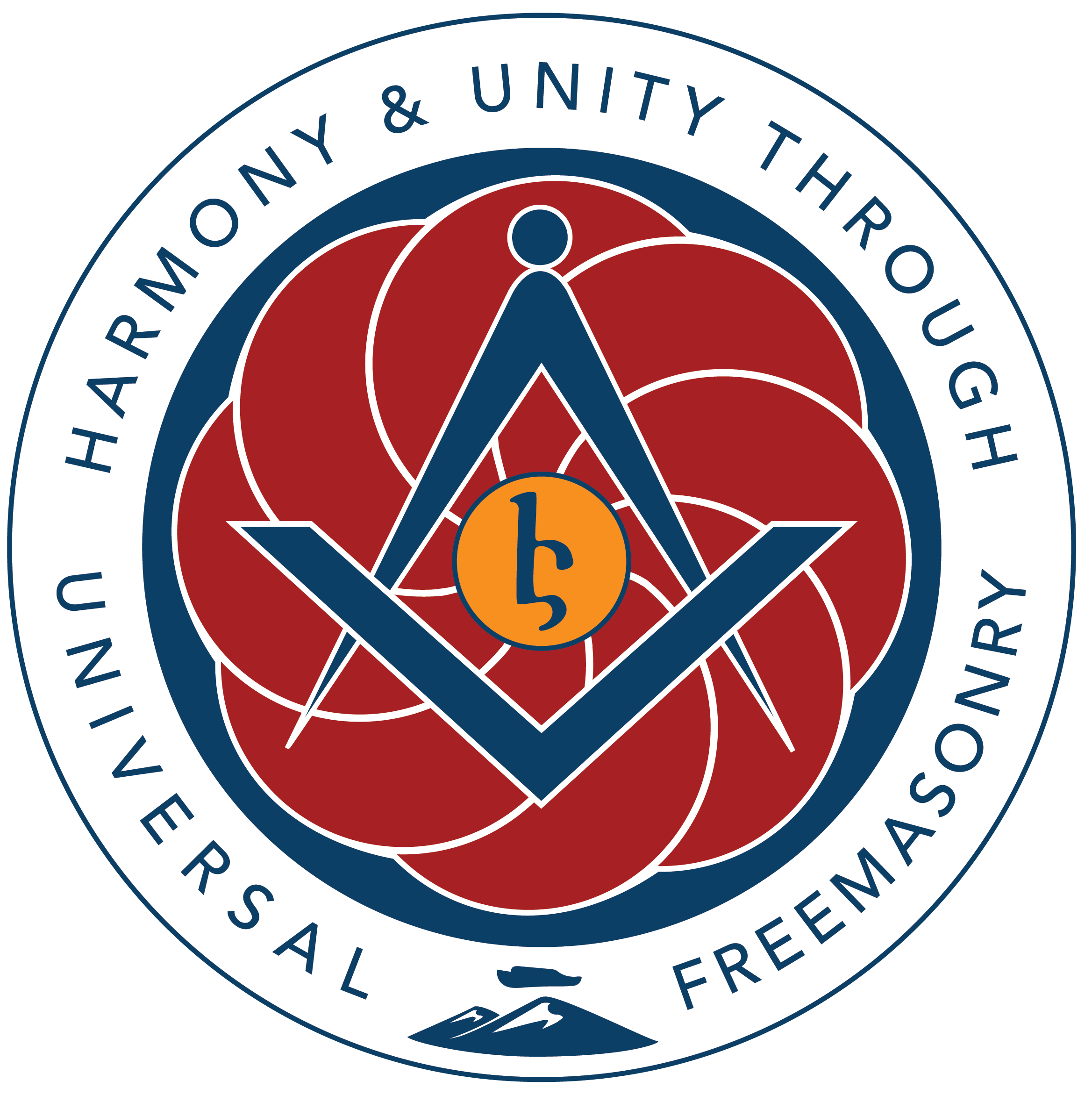 2026/2027 Per Capita Planning
Revenue
	Per Capita (34,533 @ $72.50)		    		$ 2,503,643
	Application Fees (1,250 @ $30)		           		         37,500
	Dues from the GM Lodge			            	         47,500
	NHMC Dividend				         	      497,000
	Reimbursement from Investments		         	 	      347,256
	Investment Policy Distribution Guideline & Interest Income	      691,905
	Other Income			 	         		      454,831
	Total Income				  	 	$ 4,579,635
 
Expenses
	Fraternal					     	$ 1,243,048
	Appropriations & Programs	                                		       556,200
	General & Administrative			        	    2,757,213
	Total Expenses				    		$ 4,556,461
  Less:
	Depreciation 				      		         21,138
 Net Revenue & Expenses      	              			$         2,036
Per Capita History
Amount of Per Capita Collected for each Grand Lodge Fiscal Year:

2014:  $1,928,736
2015:  $1,942,297
2016:  $1,956,672 (Includes hosting World Conf. of Masonic Grand Lodges $50,000)
2017:  $2,061,712 ($1 Per Capita assessment (GWMNM) was introduced)
2018:  $2,094,779
2019:  $2,095,178
2020:  $2,104,806
2021:  $2,143,320 (Intacct allocation of $41,000 to complete full funding in Per Capita)
2022:  $2,104,235  
2023:  $2,119,048
2024:  $2,155,797
2025:  $2,273,374 (Reduced reliance on almost depleted operating reserves (reserved during pandemic 				                        years) & more per capita revenue required to balance budget)
2026:  $2,353,729  
2027:  $2,503,643 (Depleted operating reserves (reserved during pandemic years) & less reliance on 						 	    NHMC Dividend requires more per capita revenue to balance budget)
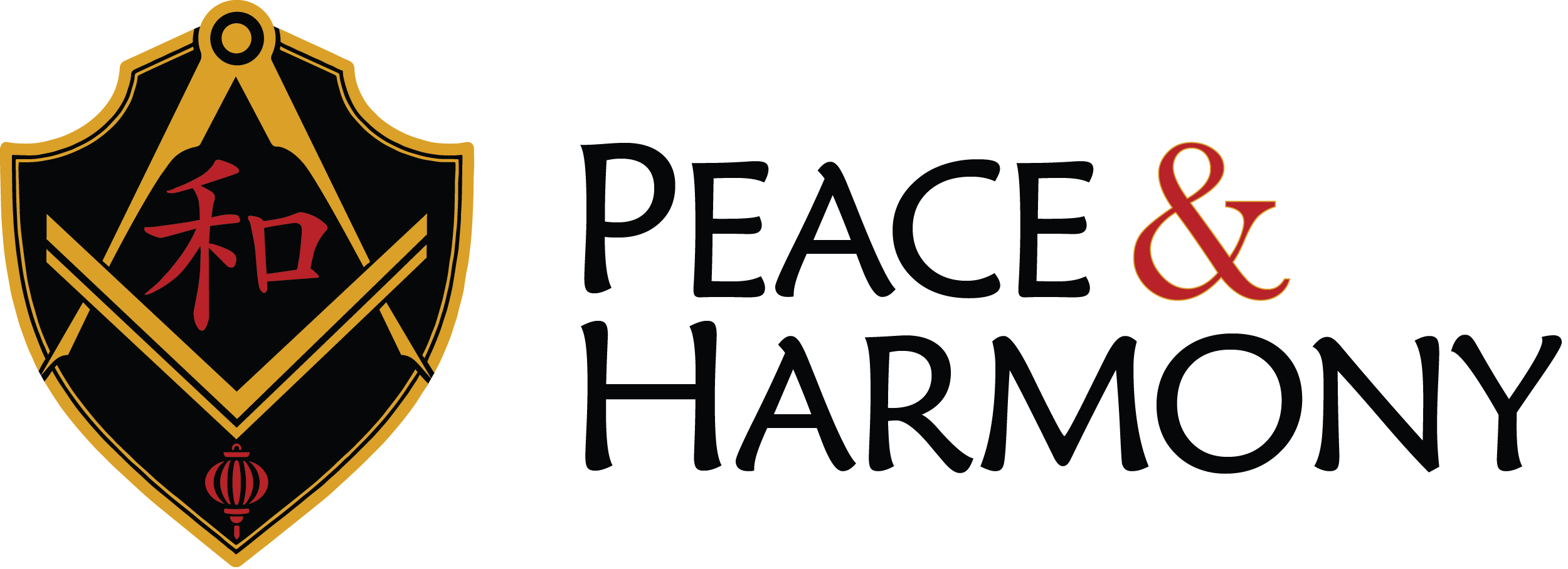 Fiscal Year 2025/2026Garrett Chan, Deputy Grand MasterRevenue Analysis
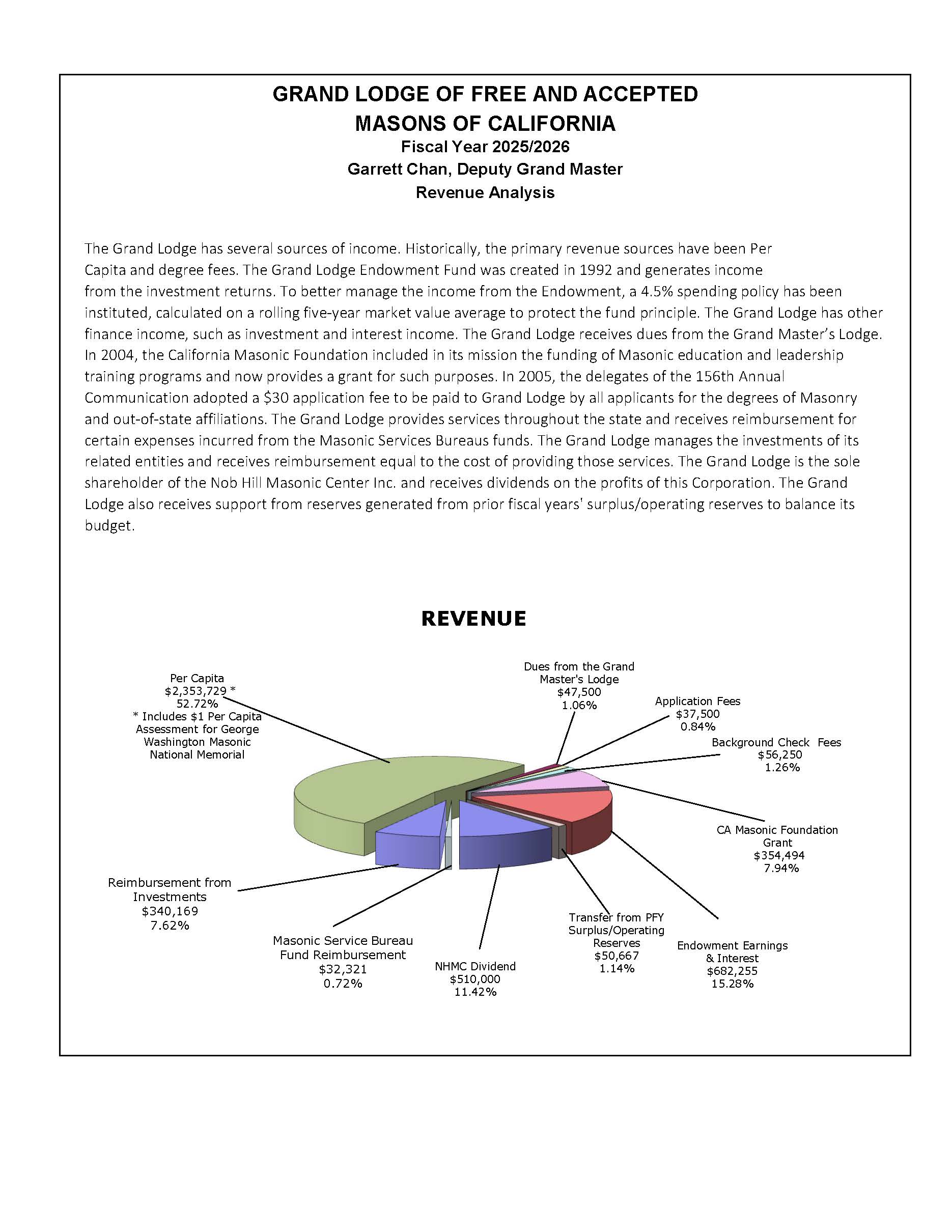 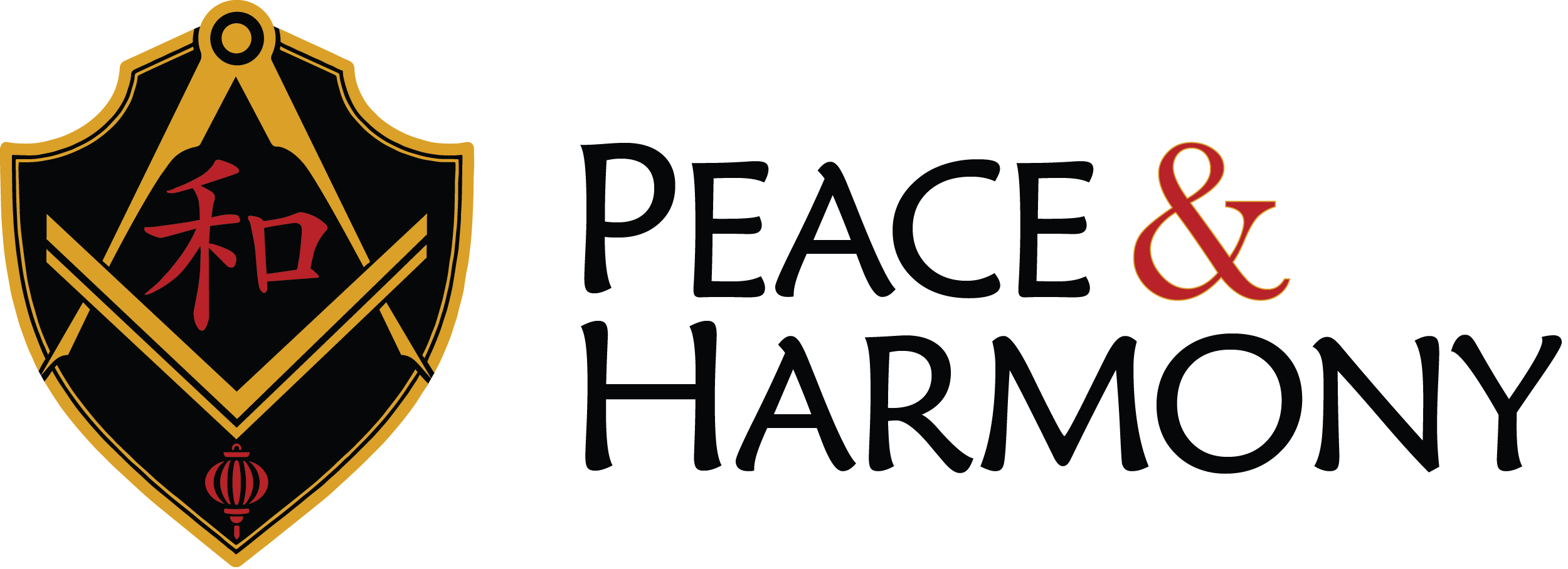 Fiscal Year 2025/2026Garrett Chan, Deputy Grand MasterExpense Analysis
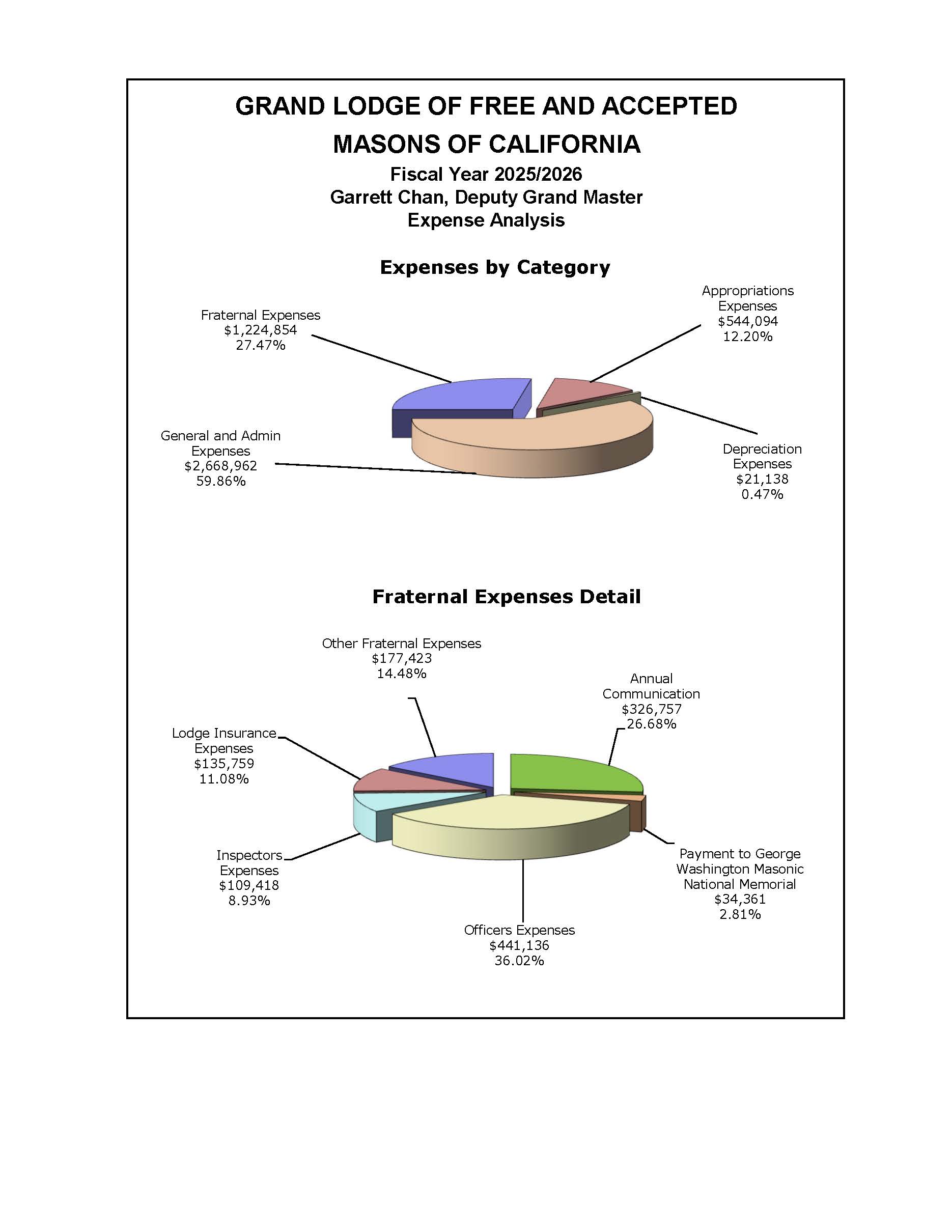 Fiscal Year 2025/2026Garrett Chan, Deputy Grand MasterExpense Analysis
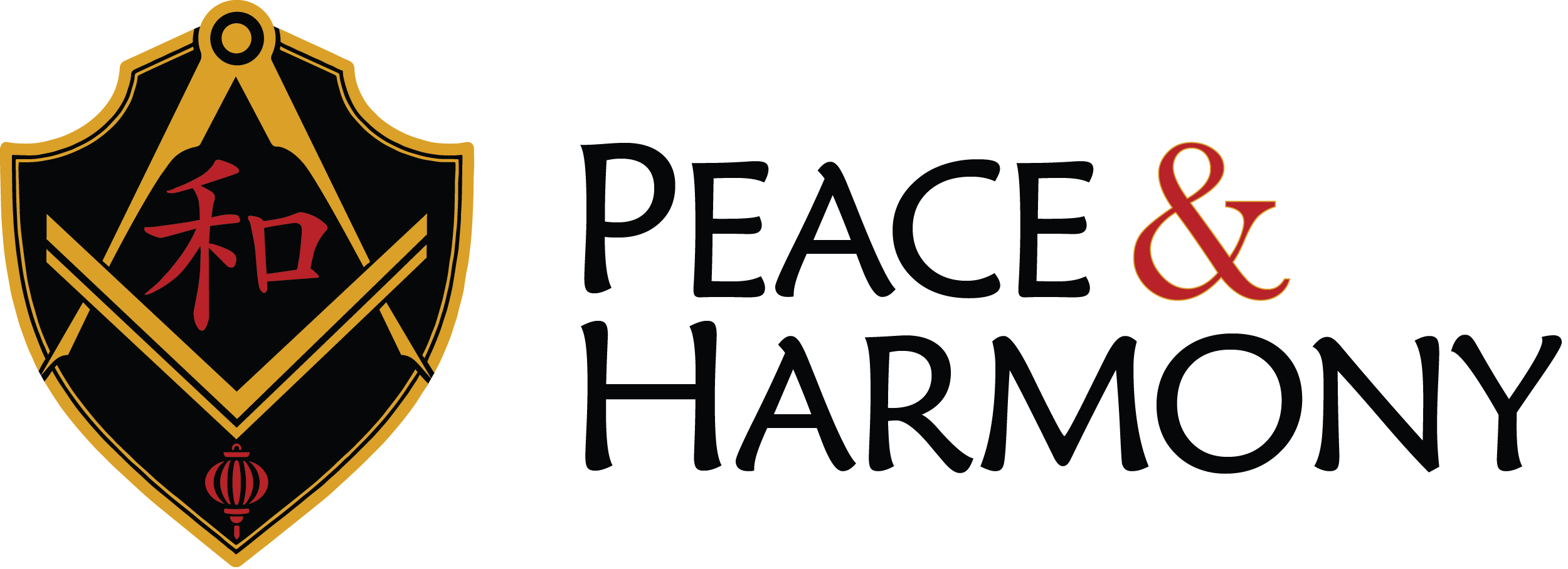 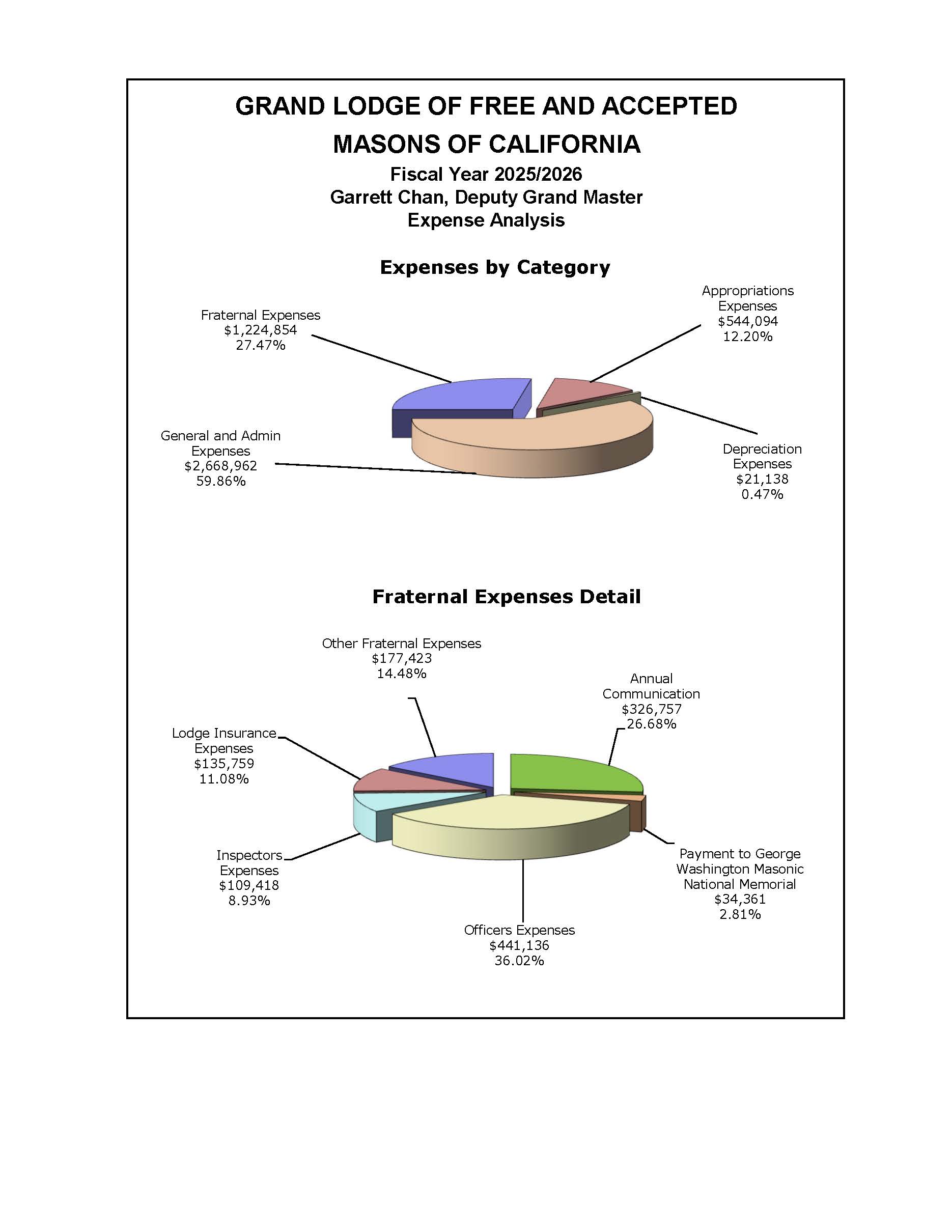 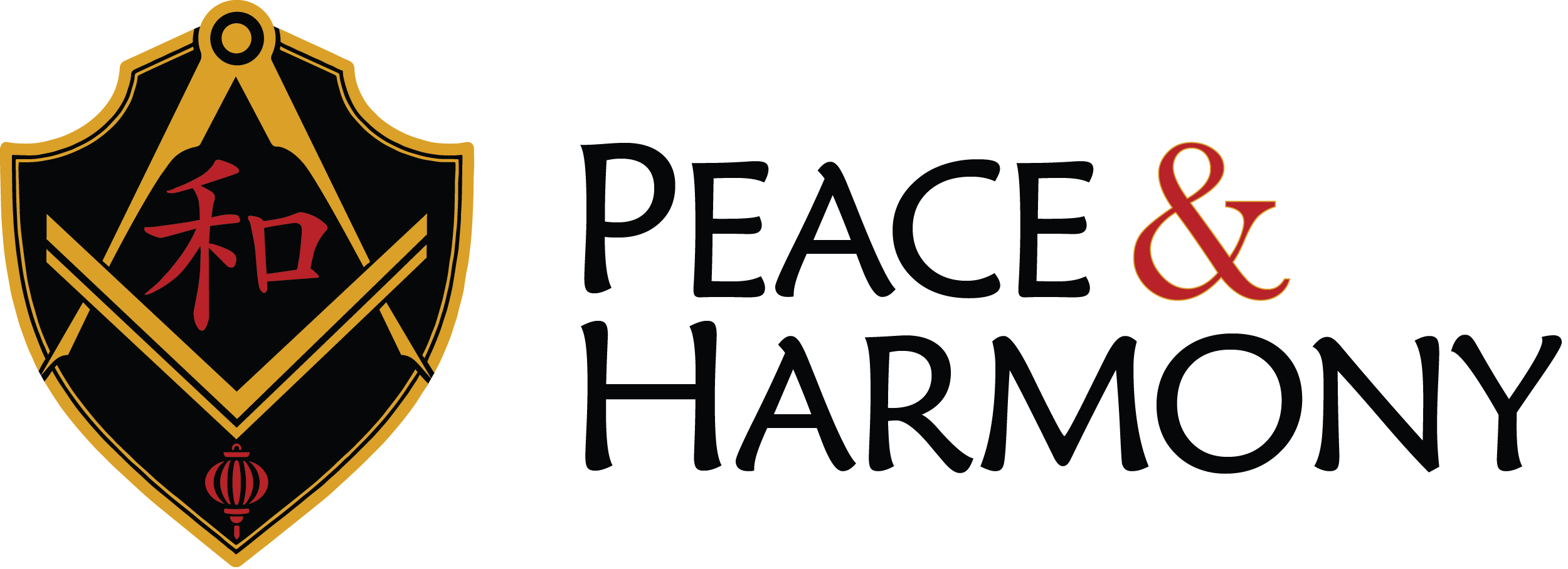 Fiscal Year 2025/2026Garrett Chan, Deputy Grand MasterExpense Analysis
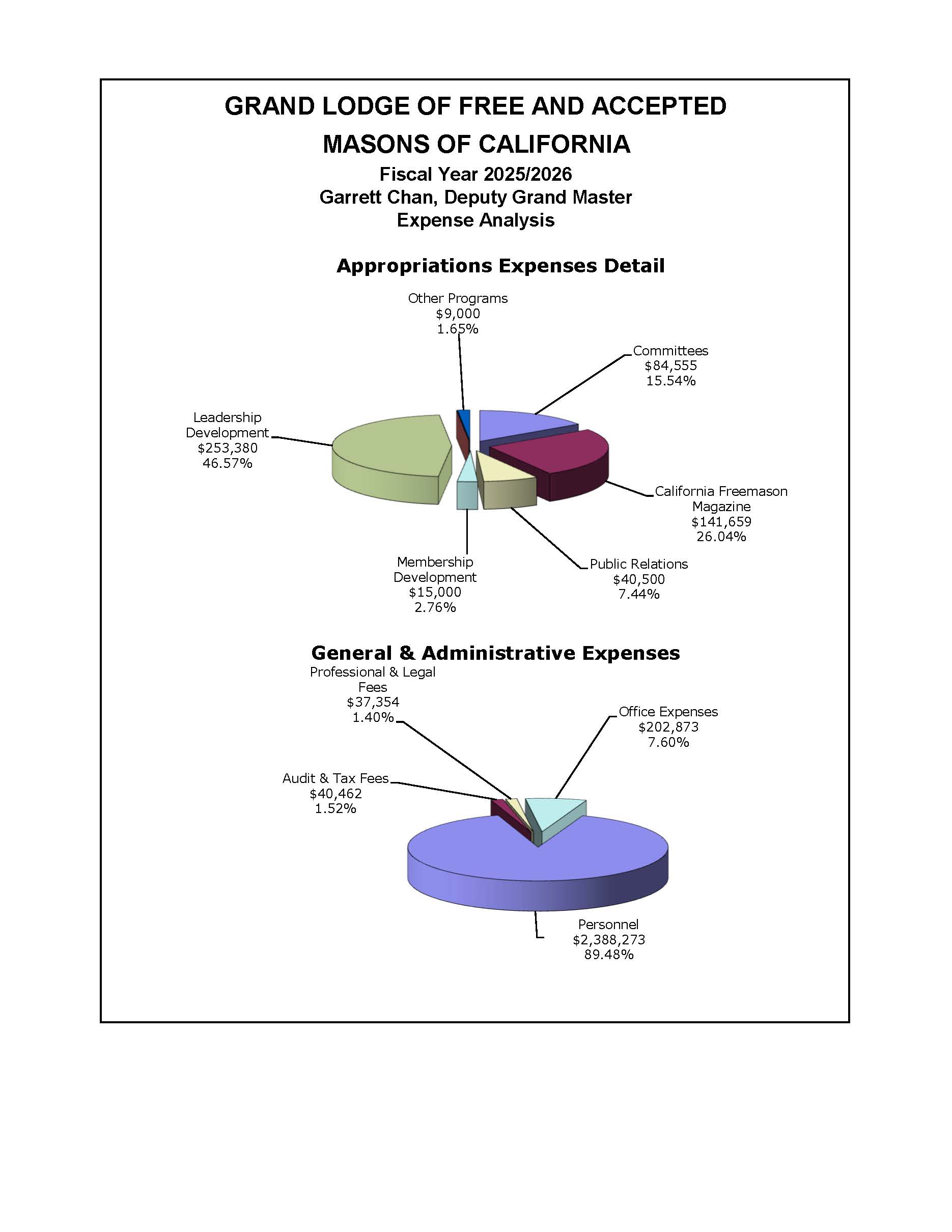 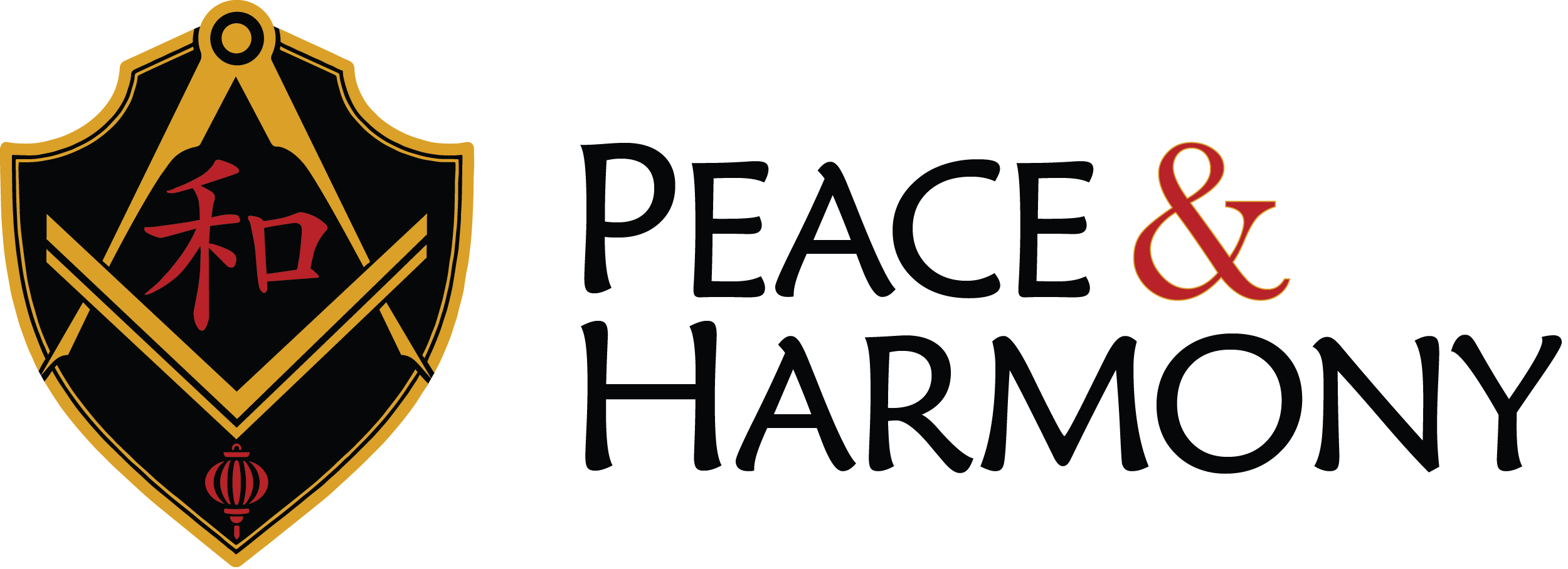 Fiscal Year 2025/2026Garrett Chan, Deputy Grand MasterExpense Analysis
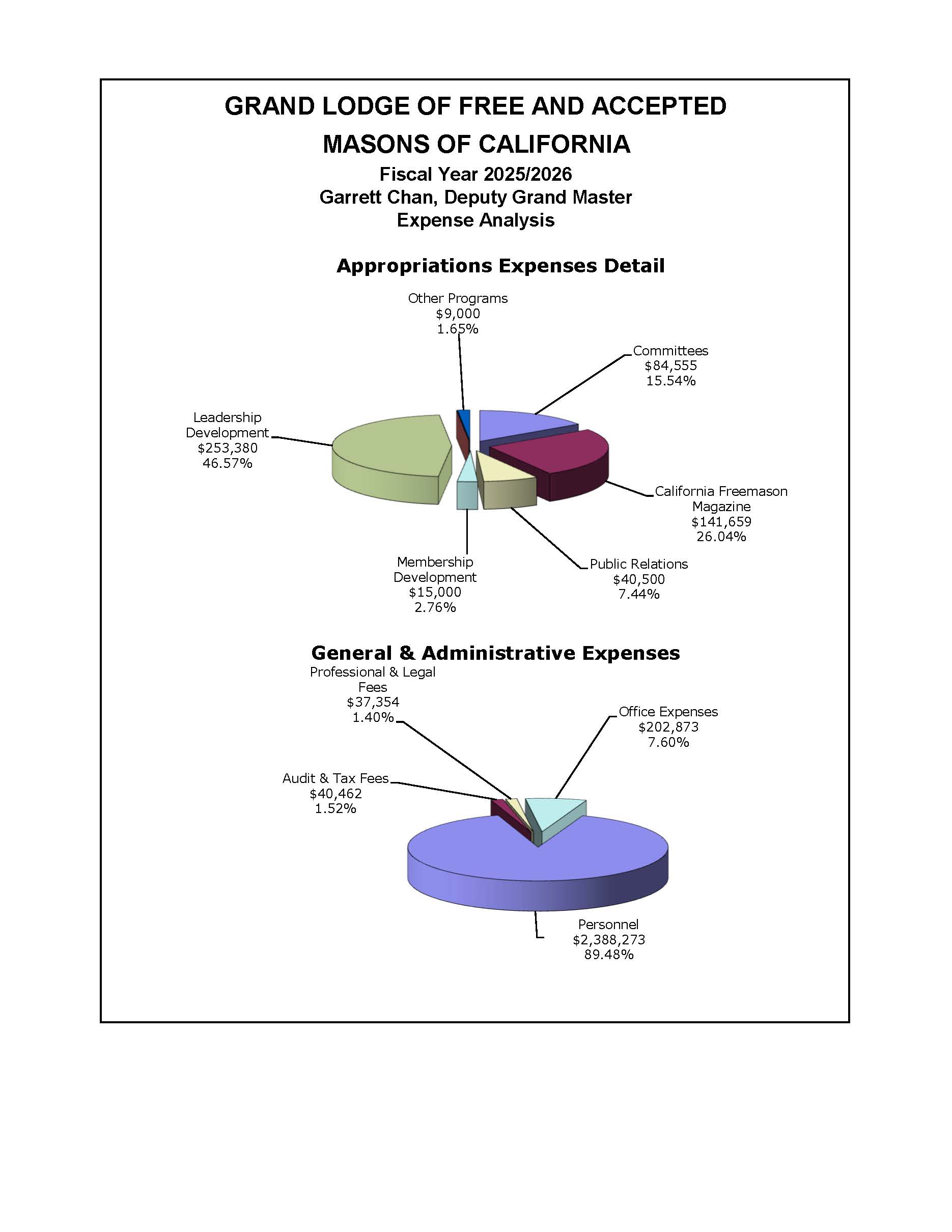 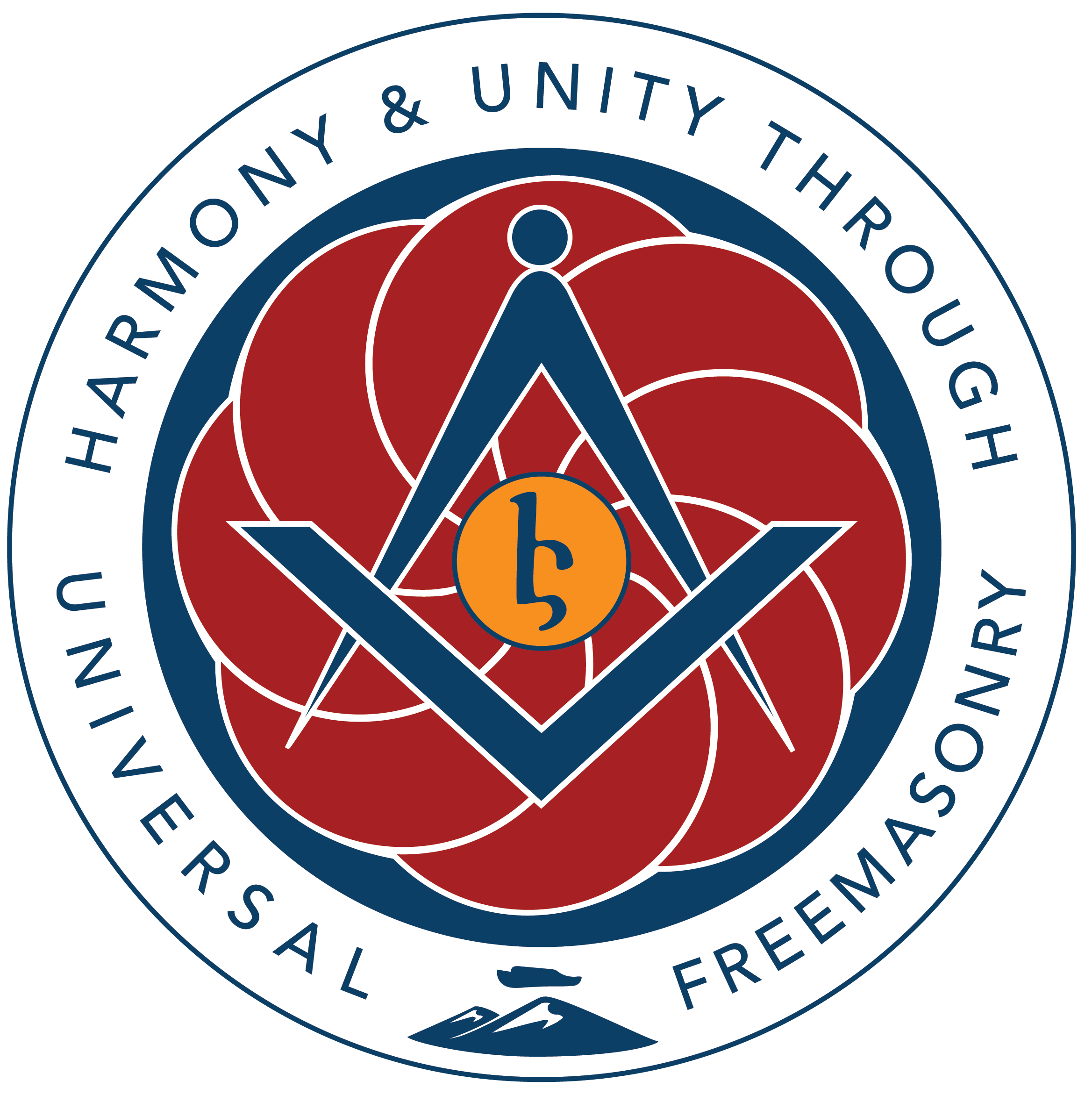 Fiscal Year 2026/2027Ara Maloyan, Senior Grand WardenRevenue Analysis
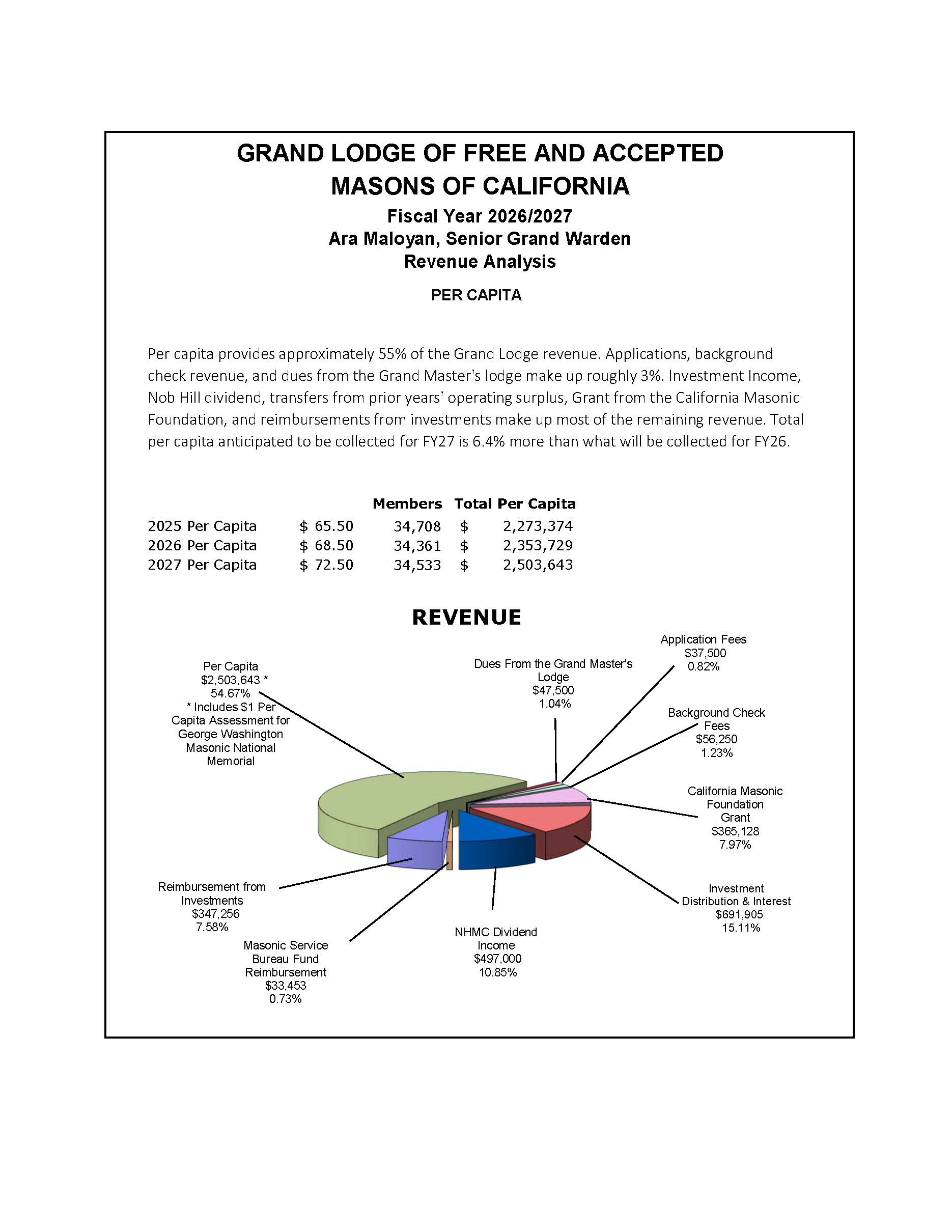 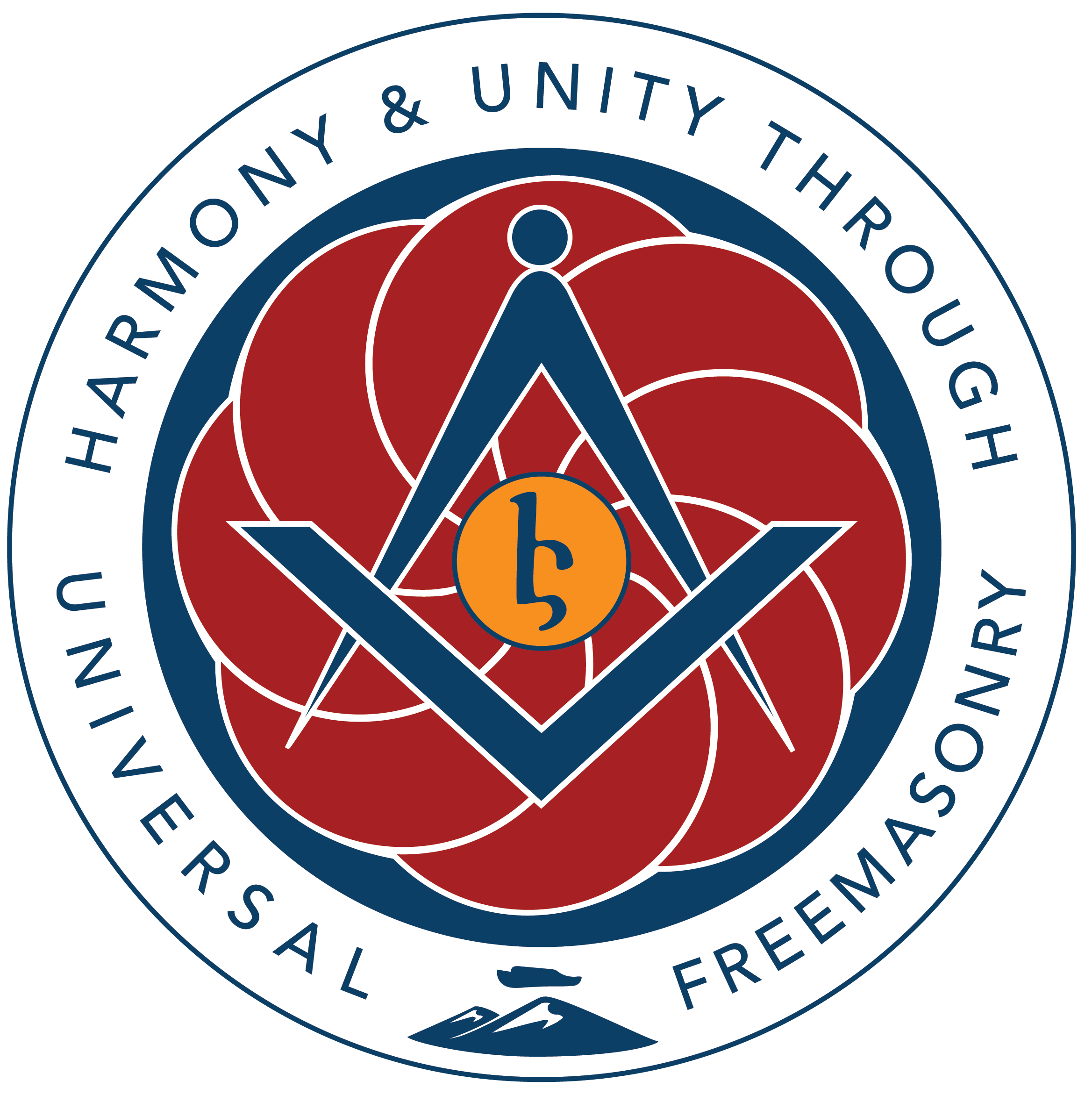 Fiscal Year 2026/2027Ara Maloyan, Senior Grand WardenExpense Analysis
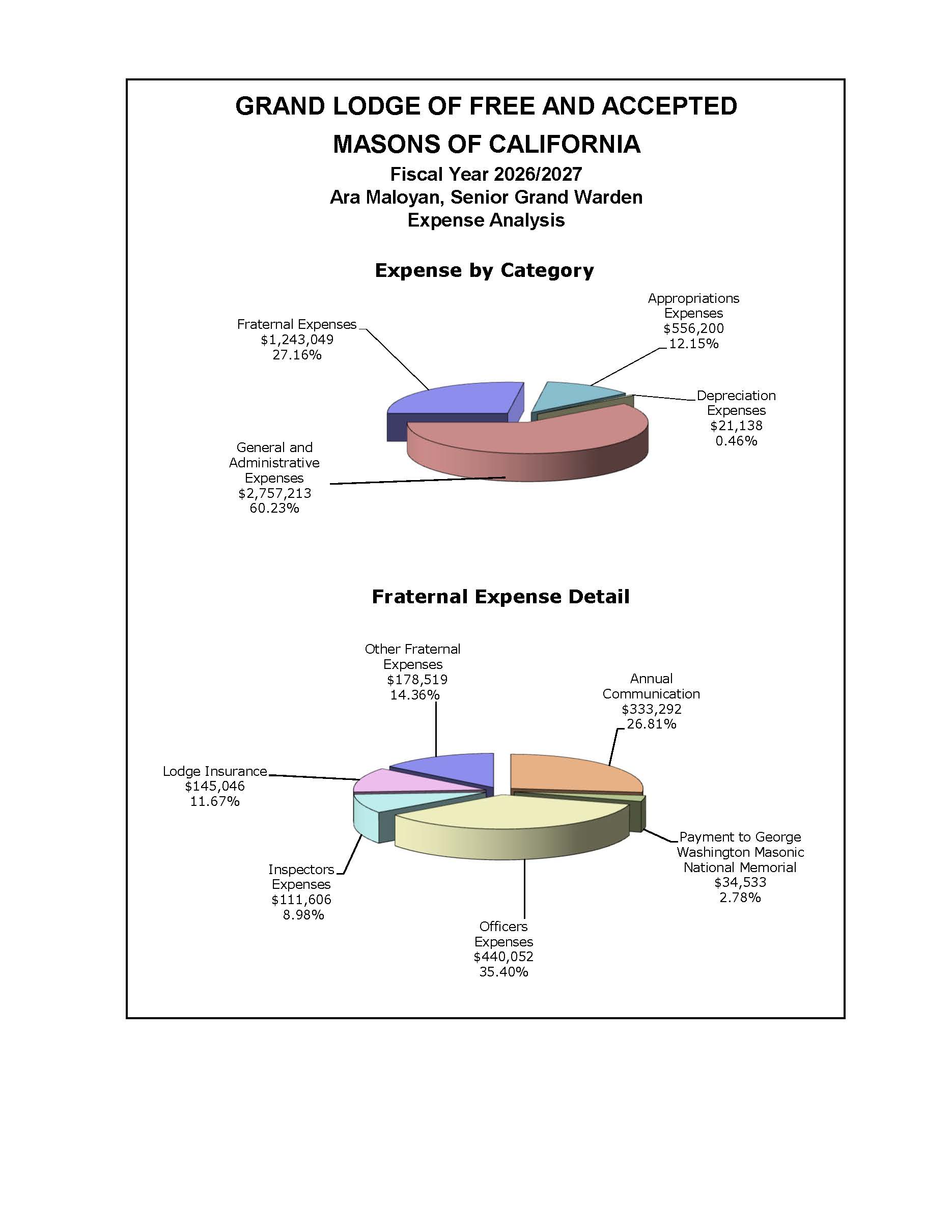 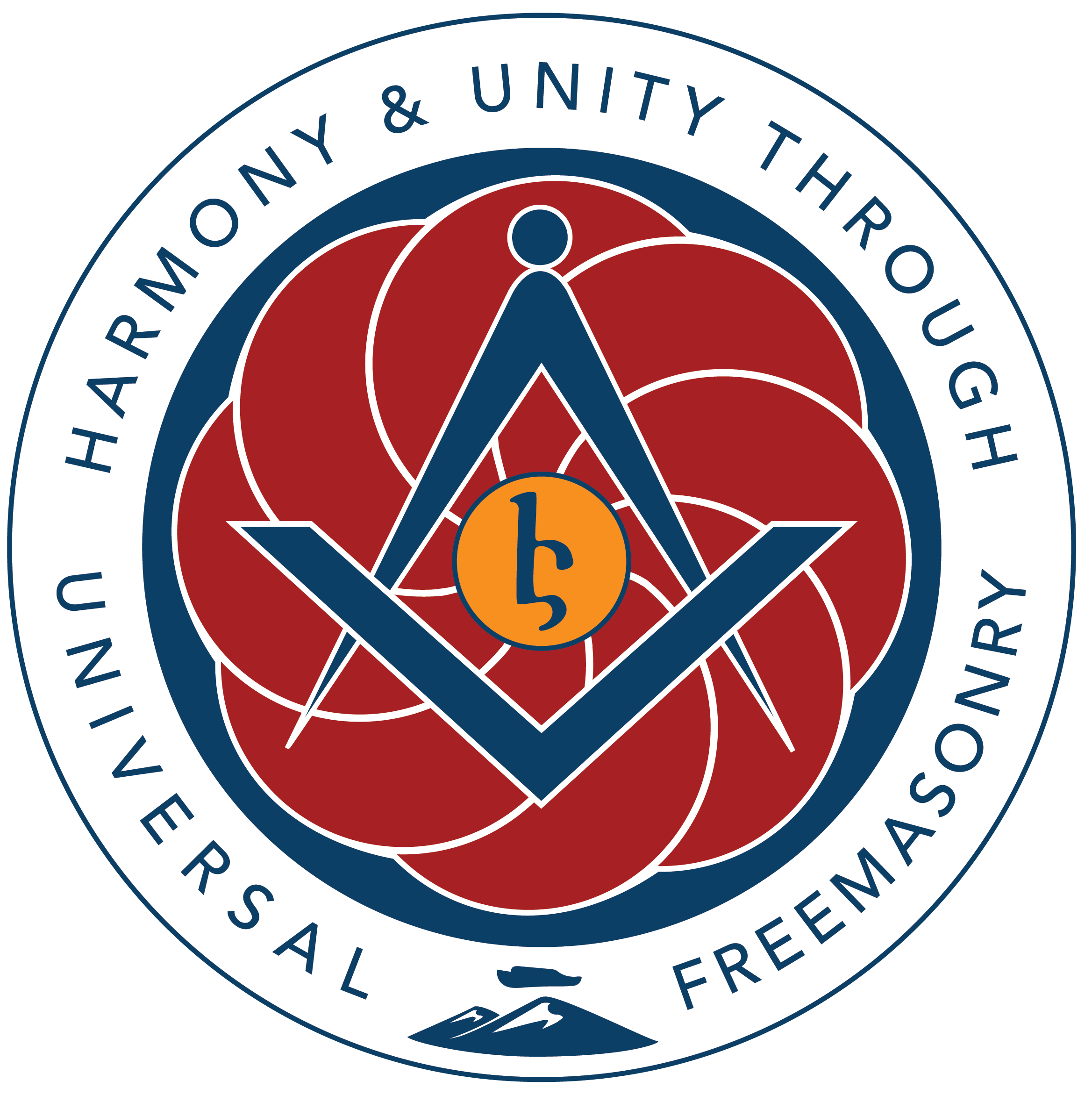 Fiscal Year 2026/2027Ara Maloyan, Senior Grand WardenExpense Analysis
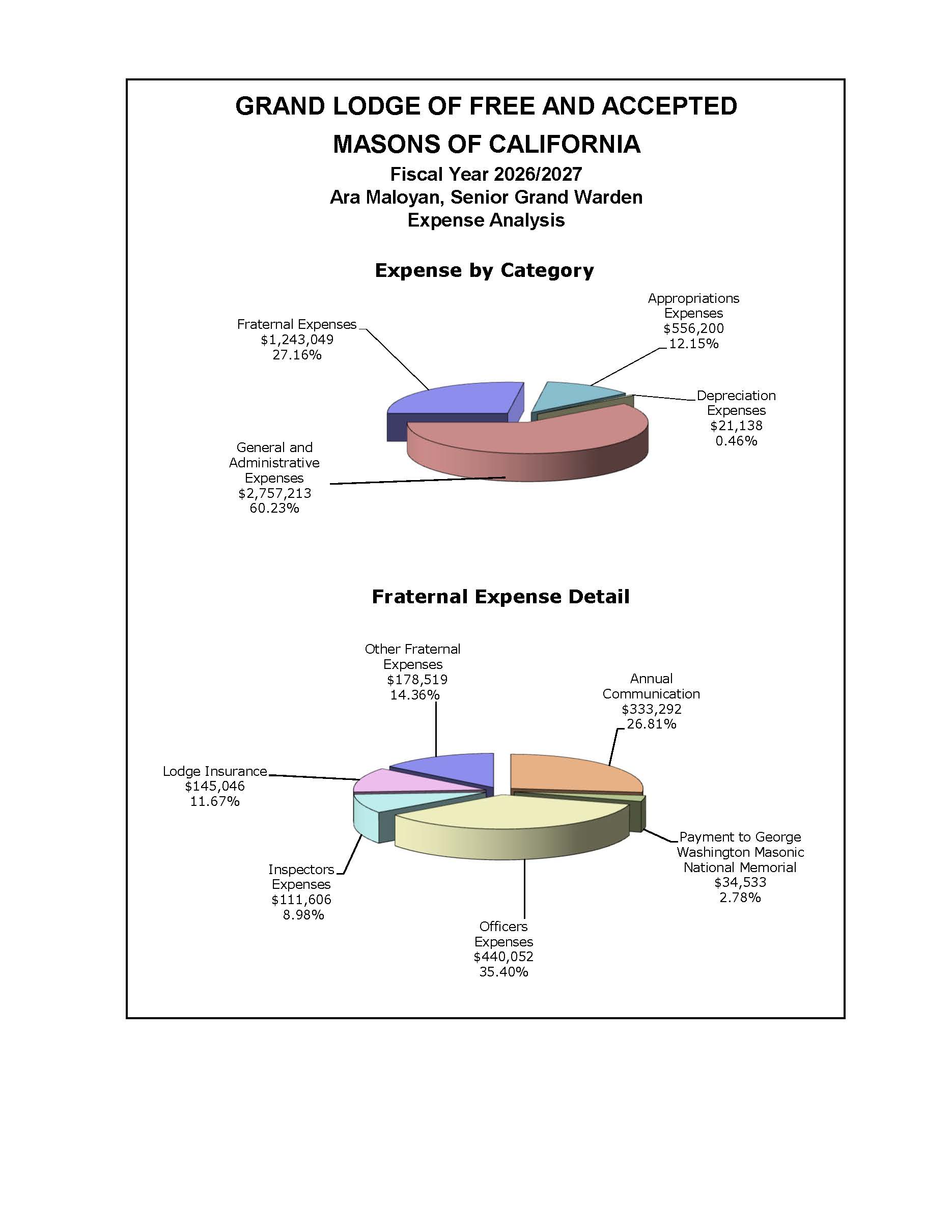 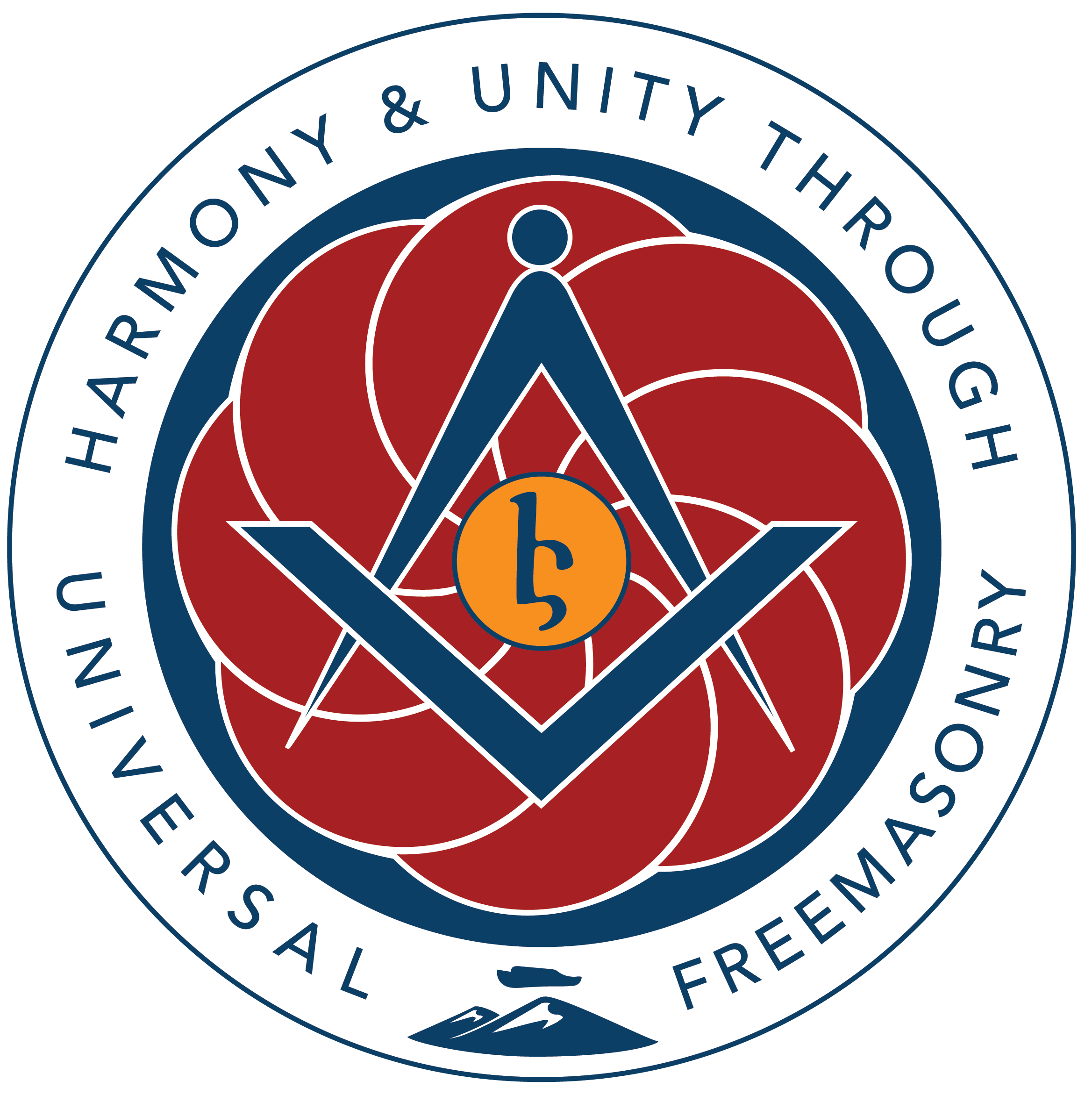 Fiscal Year 2026/2027Ara Maloyan, Senior Grand WardenExpense Analysis
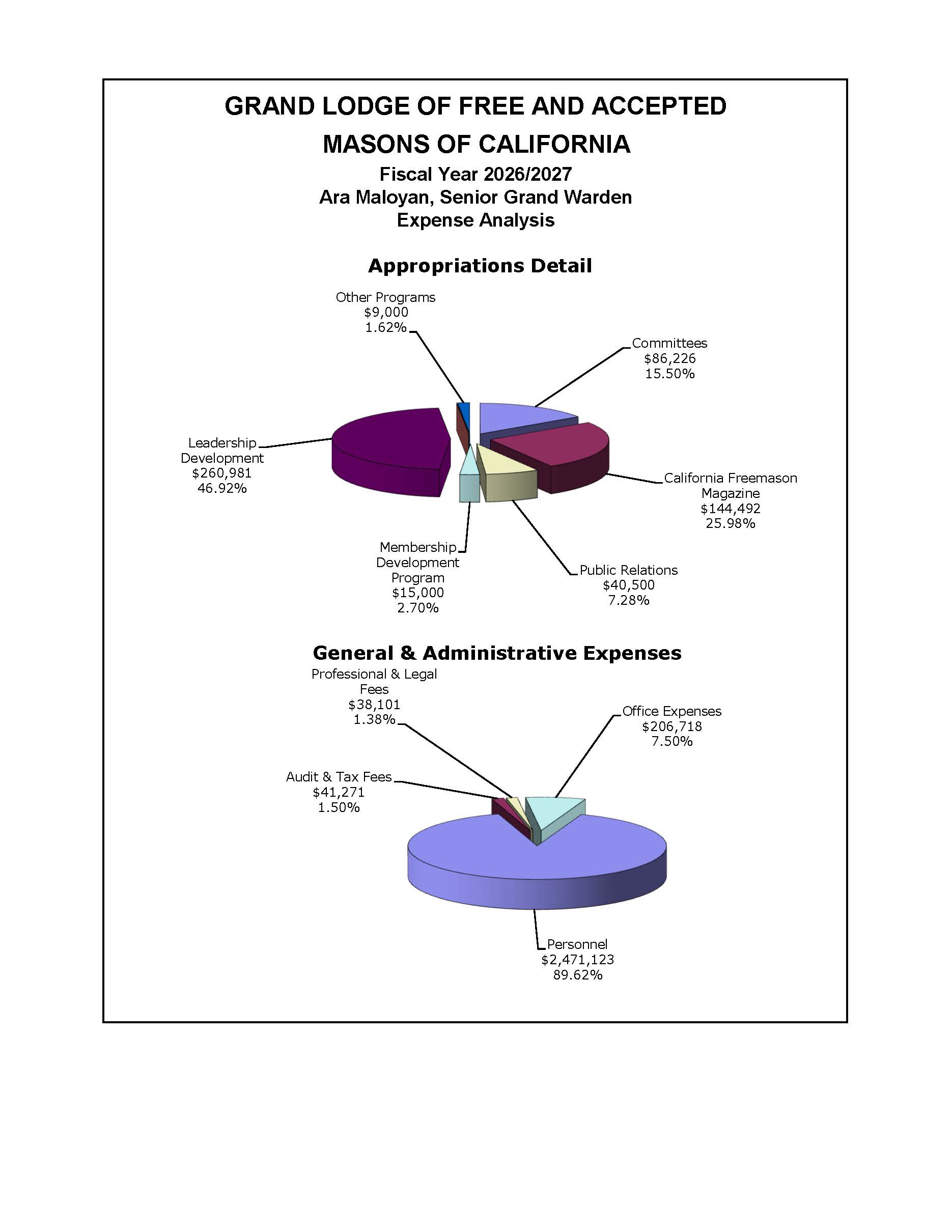 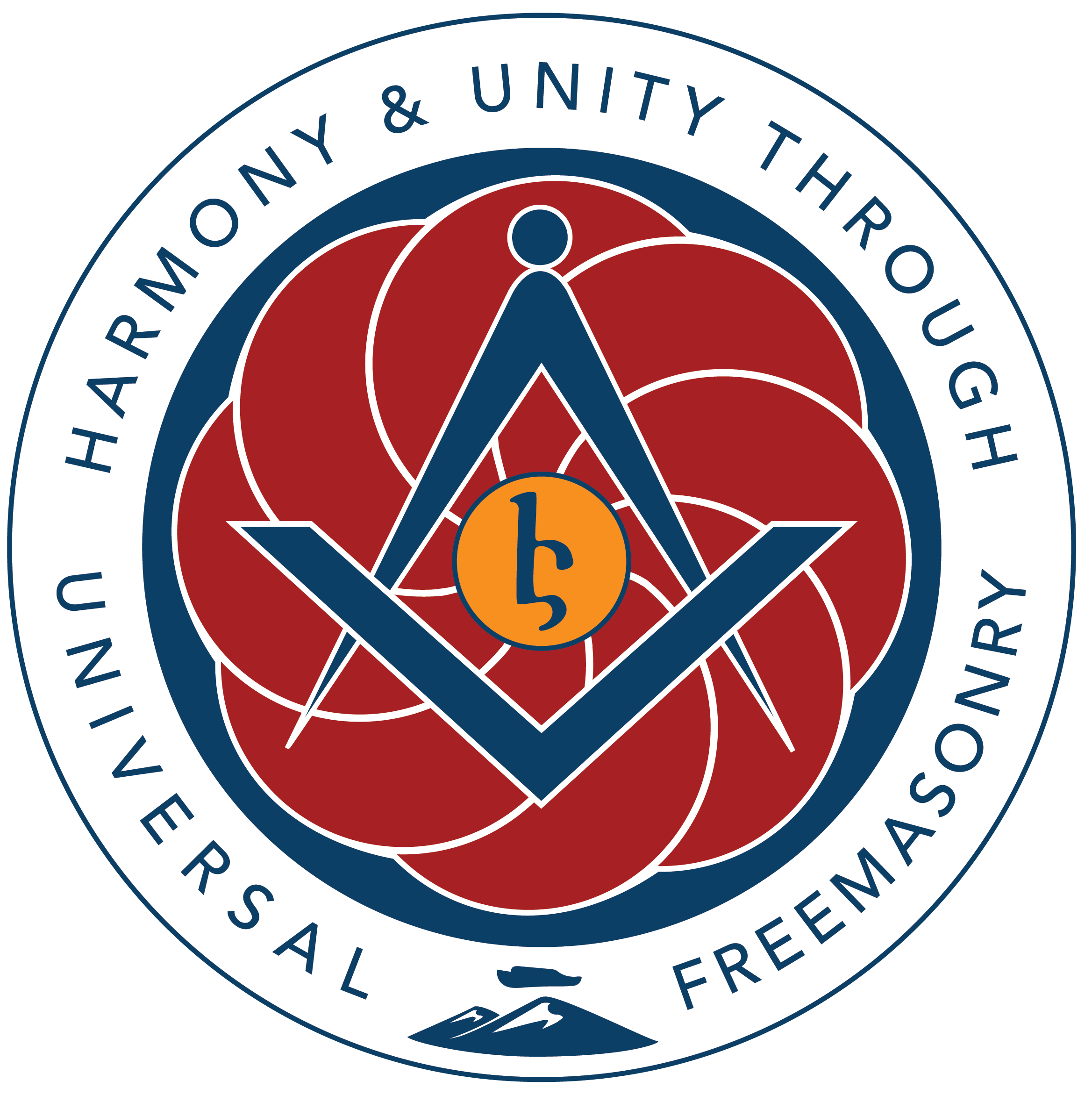 Fiscal Year 2026/2027Ara Maloyan, Senior Grand WardenExpense Analysis
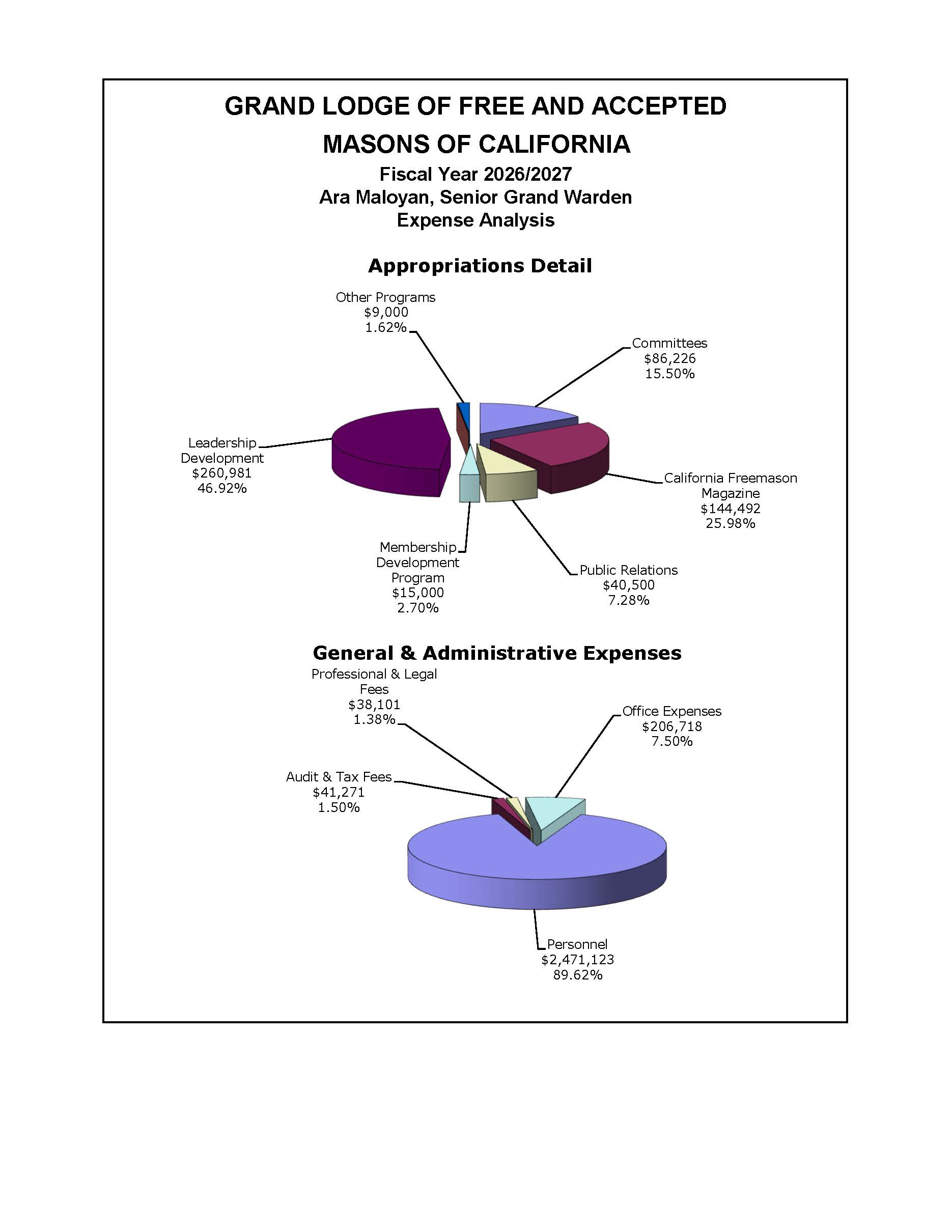 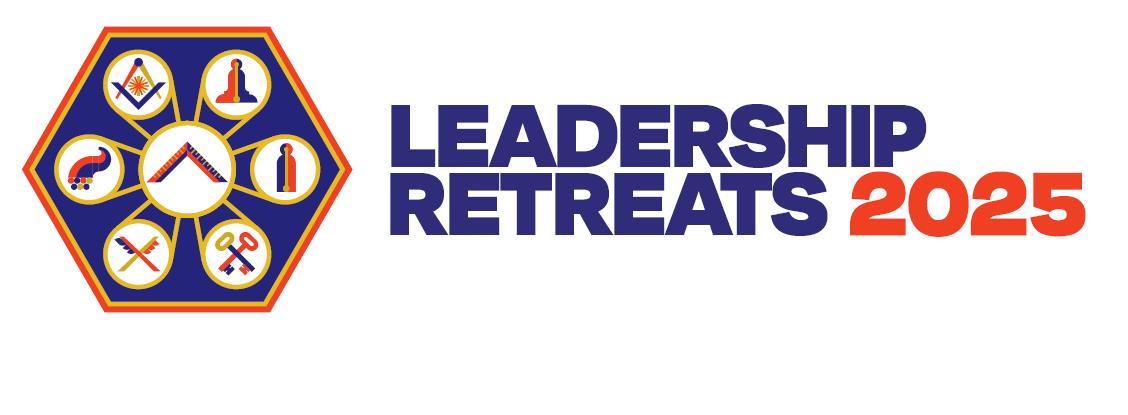 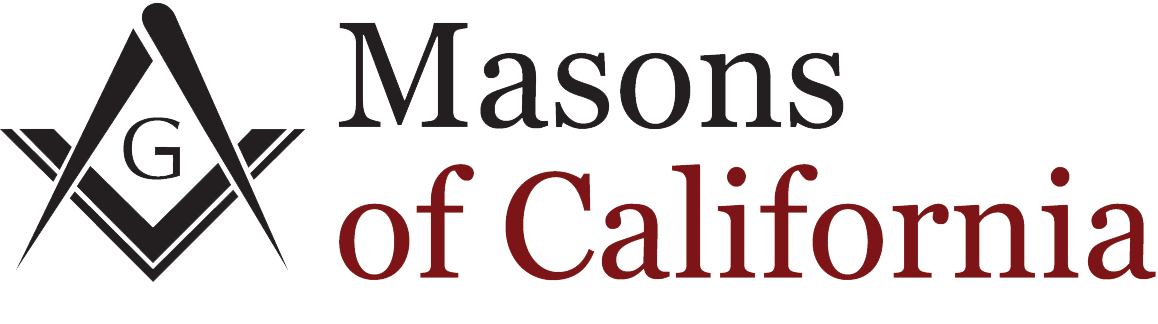 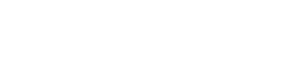 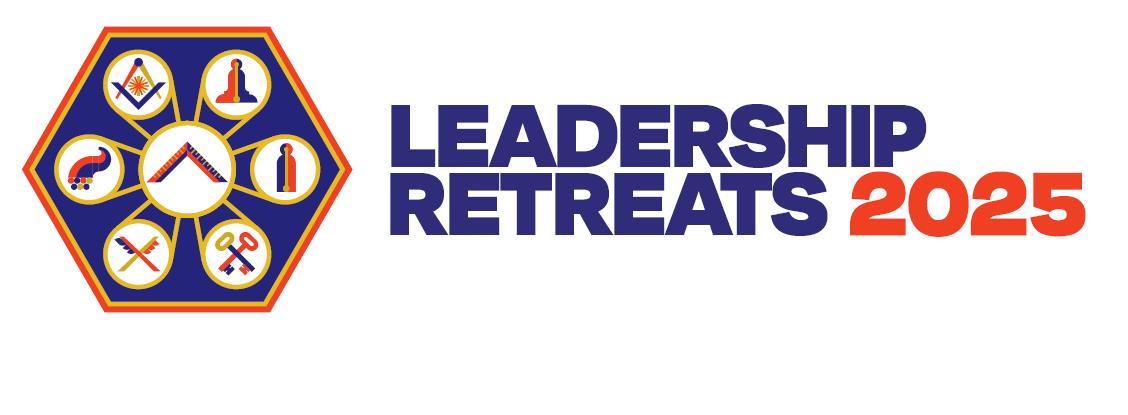 Very WorshipfulAllan Casalou, PMGrand Secretary